Муниципальное автономное дошкольное образовательное учреждение  детский сад №51
ПРОЕКТ 
«Широкая Масленица»
воспитатели:
                                                   Гончарова А.Н.
Жданова Н.В.
     

Г. Улан-Удэ
2024 г.
ПАСПОРТ ПРОЕКТА
Тип проекта: педагогический

Вид проекта: познавательно –творческий.

Срок реализации: 
11.03. – 15.03.


Участники проекта: воспитатели старшей группы, воспитанники, родители, инструктор по физической культуре.
Актуальность
Мир русской культуры поражает поэтическим откровением своей красоты, восхищает тем, как грамотно и гармонично все в нем устроено по законам добра и мудрости. Основной путь восхождения общества к духовным ценностям видится в сохранении и возрождении культуры своего народа. 
           Огромный воспитательный потенциал заложен в народных традициях, обрядах, произведениях устного народного творчества, музыке, где высвечены национальные идеи и гражданские ценности. Именно праздник выступал той культурной формой взаимодействия людей друг с другом, когда осуществлялась передача потомкам культурных традиции.
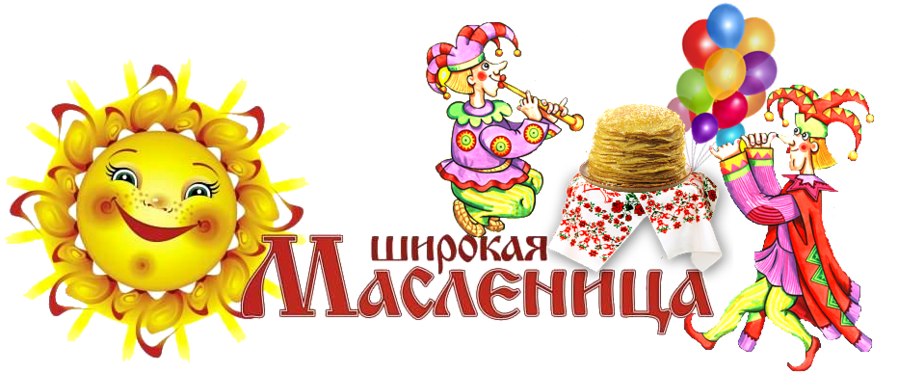 Проблема
В настоящее время вызывает тревогу и беспокойство забвение русских традиций, отражающих многовековой опыт познания народом окружающей природы, способов гармоничной жизни в согласии с ней. Одной из проблем дошкольного образования ребенка сегодня – 
    противоречие между 
    богатейшим наследием 
    русского народа 
    и недостаточным 
    представлениями 
    о традициях 
    народа у родителей 
    и детей.
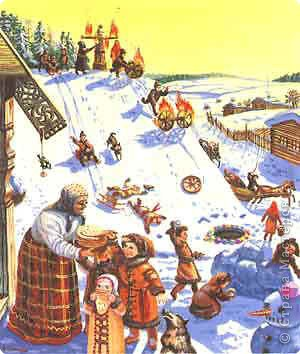 Цель: формировать у детей представление о русском народном празднике Масленице.
Задачи:
-Познакомить детей с народными традициями, символами праздника, конкретизировать и углублять представления детей о народном празднике «Масленица», народными гуляньями, играми и забавами Масленичной недели;
-Приобщить к ценностям русской культуры, развивать интерес к познавательным развлечениям, знакомящим с традициями и обычаями русского народа, истоками культуры;
-Воспитывать чувство патриотизма основанного на русских традициях;
-Ориентировать родителей воспитанников на приобщение детей к русской культуре в семье;
-Развивать навыки коммуникации со взрослыми и детьми, отвечать на вопросы по прочитанному, вести диалог и монолог по теме;
-Формировать положительно – эмоциональный отклик на тематические мероприятия;
-Развивать интерес к познавательно-исследовательской деятельности, повышать уровень познавательной активности;
-Совершенствовать навыки продуктивной деятельности детей в рисовании, лепке, аппликации, развивать творческие способности.
Ожидаемые результаты
Владеют знаниями о традициях, символах праздника, народных гуляньях, играх и забавах праздника Масленицы.
Умеют организовывать народные подвижные игры, выступать в роли организатора, водящего.
Знакомы с произведениями народного искусства (заклички, заигрыши, загадки, песни)
Выражают эстетические чувства, проявляют эмоции от участия в народных праздниках, прослушивании произведений музыкального фольклора.
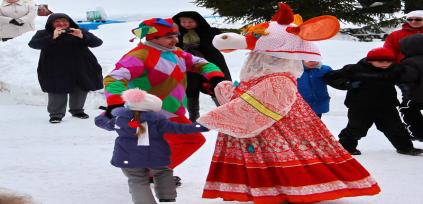 Продукты проектной деятельности
Рисунки, поделки
Праздник «Широкая Масленица»
Презентация проекта
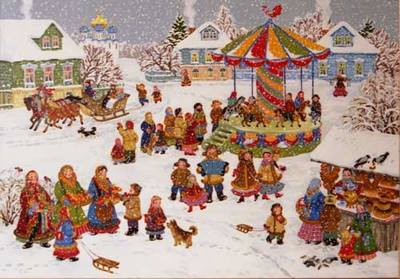 Реализация проекта.I этап – подготовительный
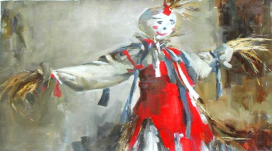 -  Изучение методической литературы, Интернет-ресурсов;
-   постановка цели, задач; 
-   разработка проекта;
    выбор форм и методов работы с детьми; 
-    определение содержания работы; 
    изучение условии для проведения проекта; 
- определение и формулировка ожидаемых результатов.
II этап – практический
1 день. Понедельник. «Встреча»
Беседа «Праздник Масленица»
Презентация «Масленица»
Беседа « Первый день «Встреча»»
Пальчиковая игра «Печем блины»
Речевая игра «Ням – ням»
Рисование «Блины»
Художественное конструирование «Кукла Масленица»
Знакомство с русскими народными играми на физкультуре.
Беседа «Праздник Масленица»Рисование «Блины»«Кукла Масленица»
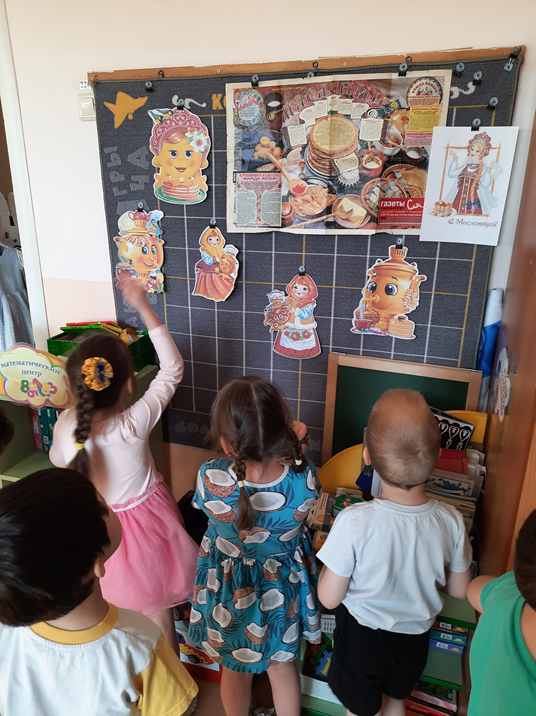 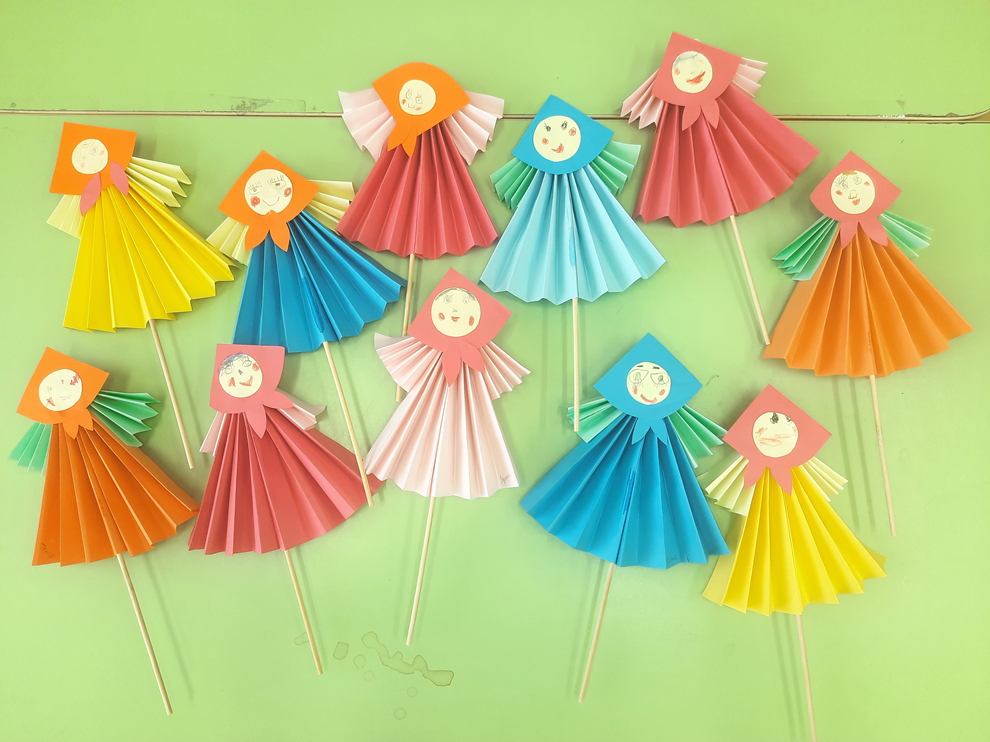 Русские народные игры на занятии по физкультуре
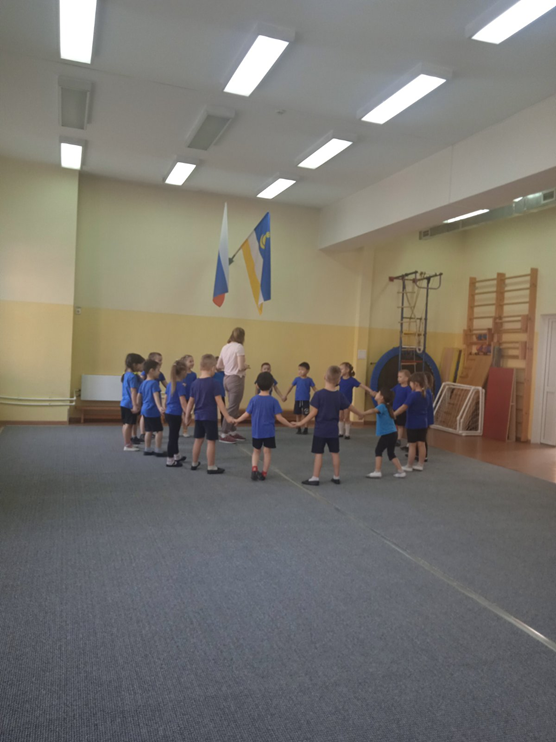 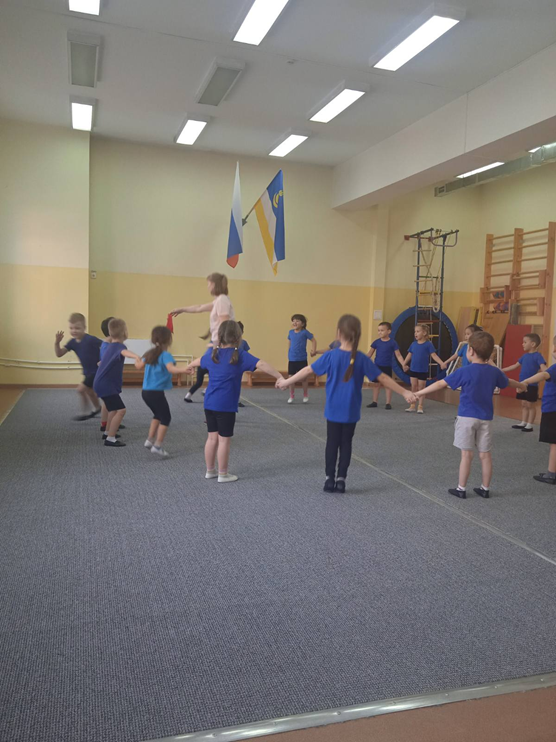 2 день. «Заигрыш»
Беседа «Заигрыш»
Пальчиковая игра «Положи блинок»
Подвижные игры на улице: «Гори, гори ясно», «Ручеек», «Золотые ворота», «Гусь и гусыня», «Заря – заряница», «Ваня, Ваня, простота»
Дидактические игры: пазлы, «Найди тень», «Какой блинчик получился»
Оформление фотозоны
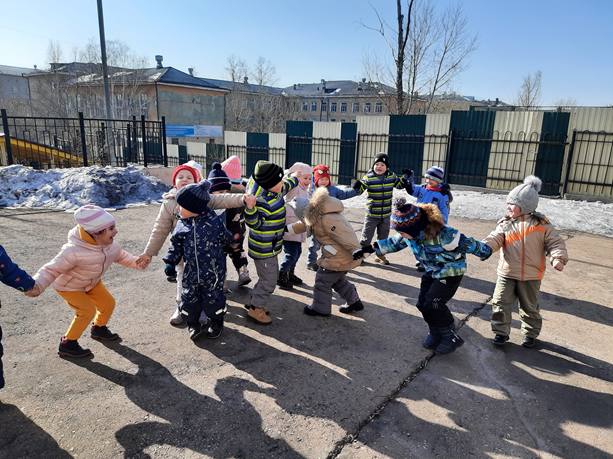 Русские народные игры на прогулке
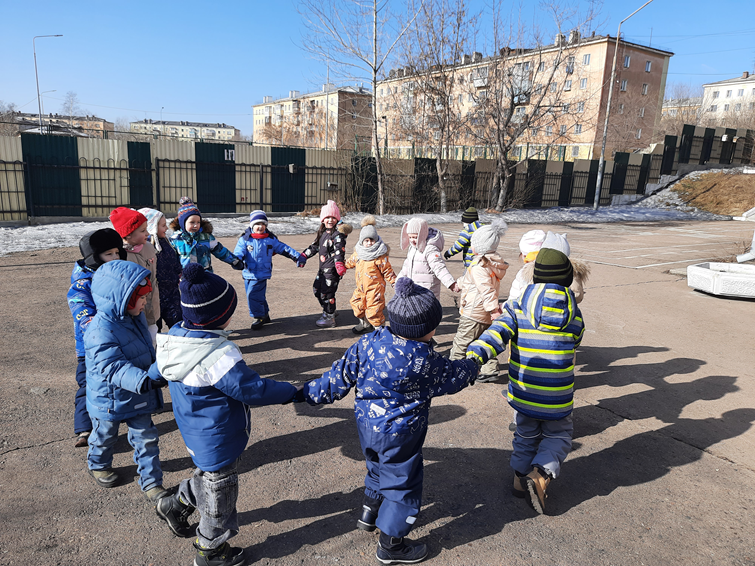 Дидактические игры
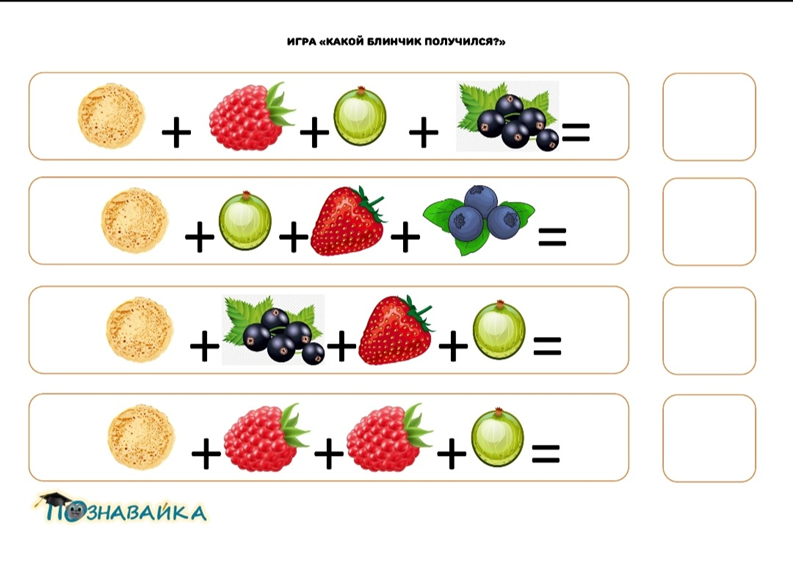 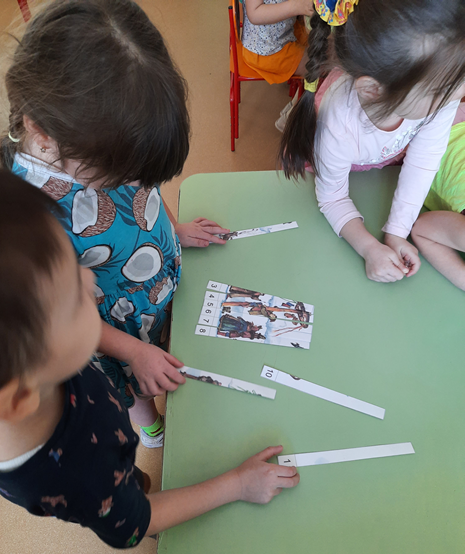 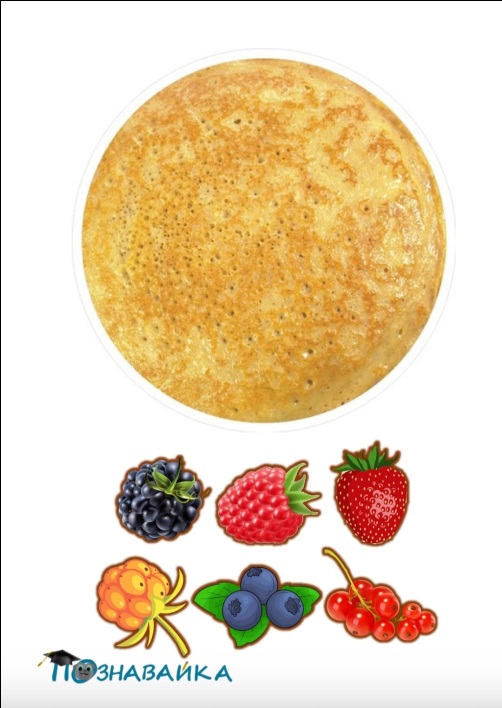 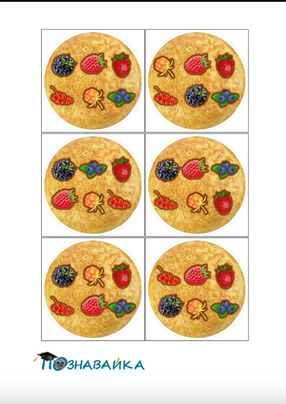 Оформление фотозоны
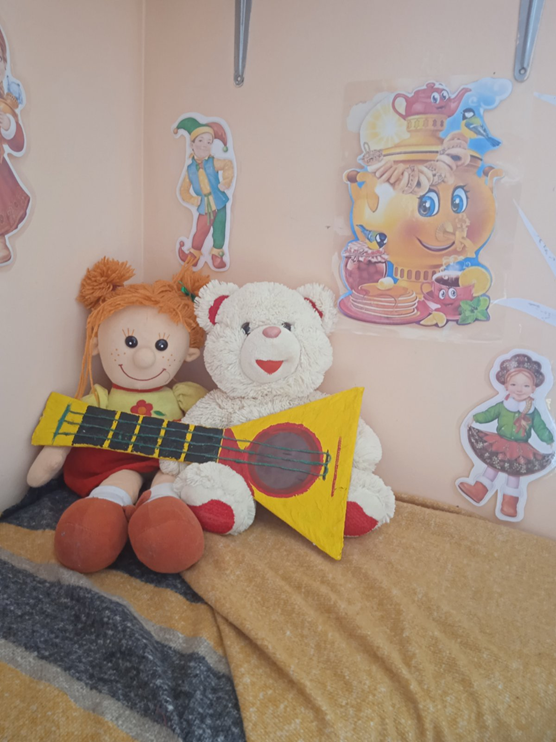 3 день. «Лакомка»
Беседа «Лакомка»
Загадки, потешки
Рисование «Самовар. Хохломская роспись»
Разучивание песни «Ой, блины»
Раскраски
Дидактические игры
Рисование «Самовар» в технике хохломской росписи
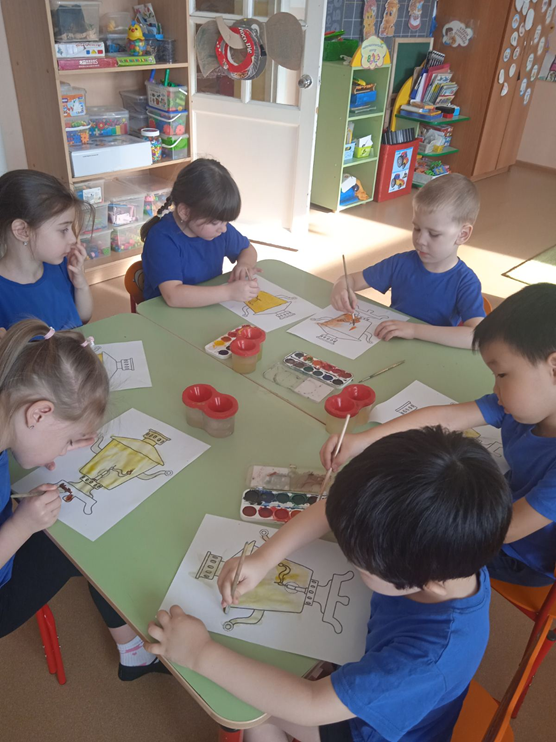 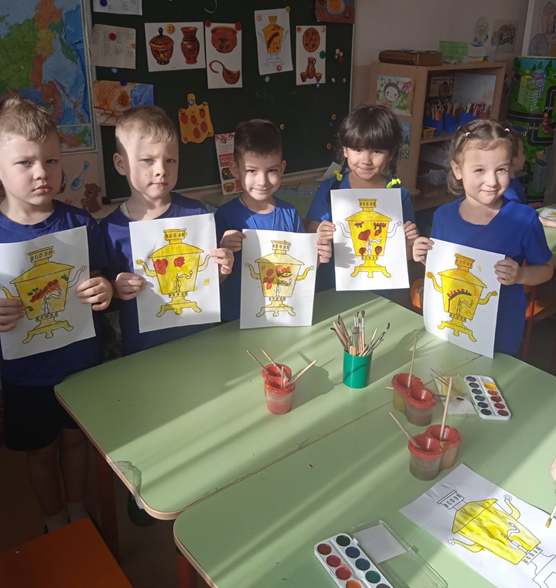 Раскраски на тему «Масленица»
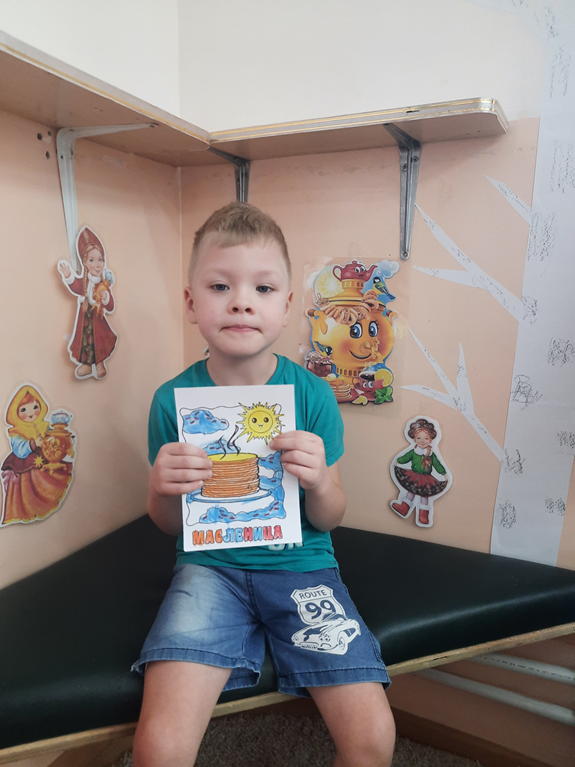 4 день. «Разгуляй»
Беседа «Разгуляй»
Лепка «Блины с ягодкой»
Художественное конструирование «Шапка скомороха»
Раскраски
Просмотр мультфильма «Ишь ты, Масленица»
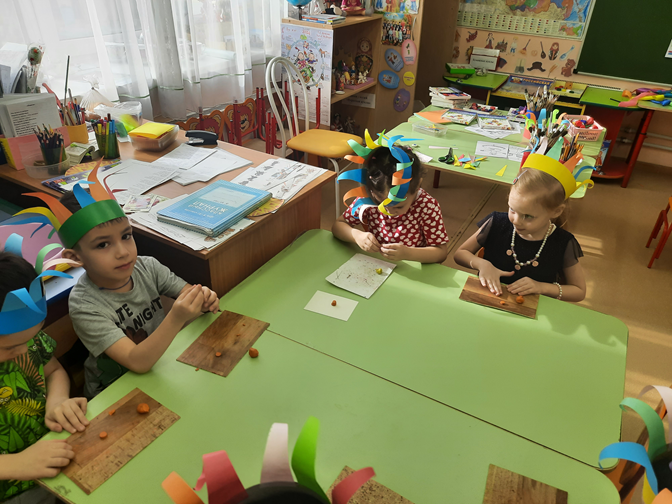 Шапка скоморохаЛепка «Блины»
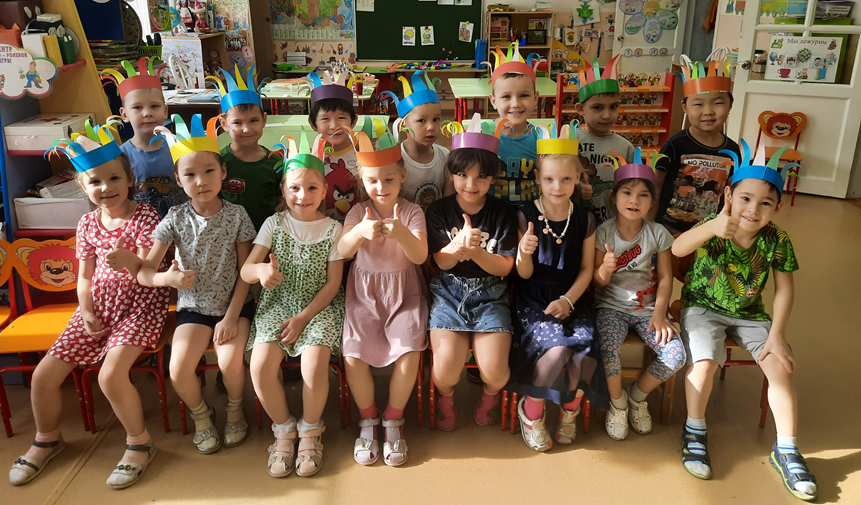 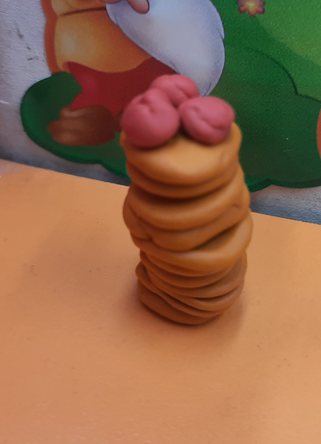 5 день.
Развлечение «Широкая Масленица»
Фотосессия в уголке
Работа с родителями
Участие в челлендже «Парад блинов»
Консультация для родителей «Игры на Масленицу»
https://bur-madou-5.tvoysadik.ru/site/pub?id=2560
Развлечение «Широкая Масленица»
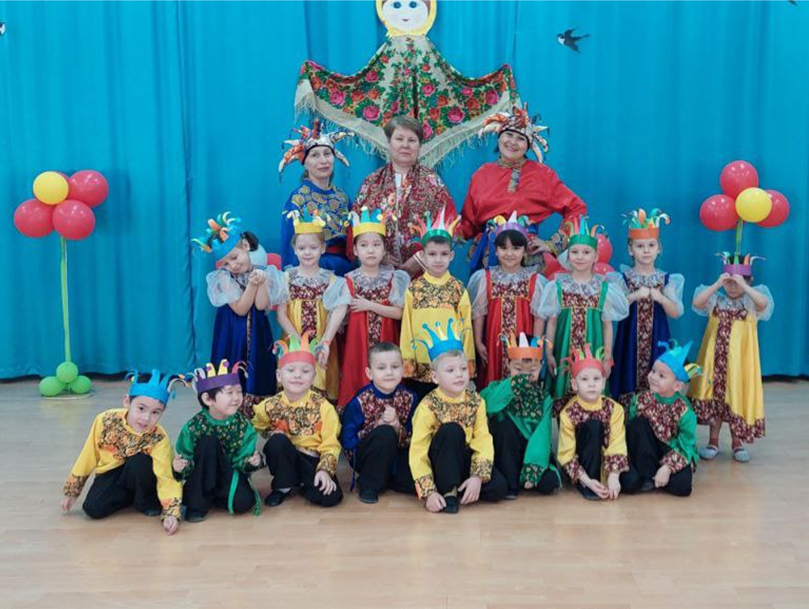 Фотосессия
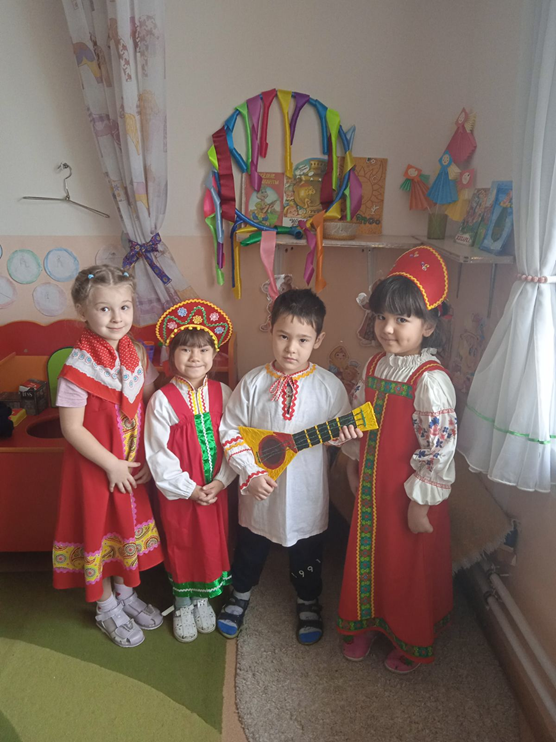 Челлендж «Парад блинов»
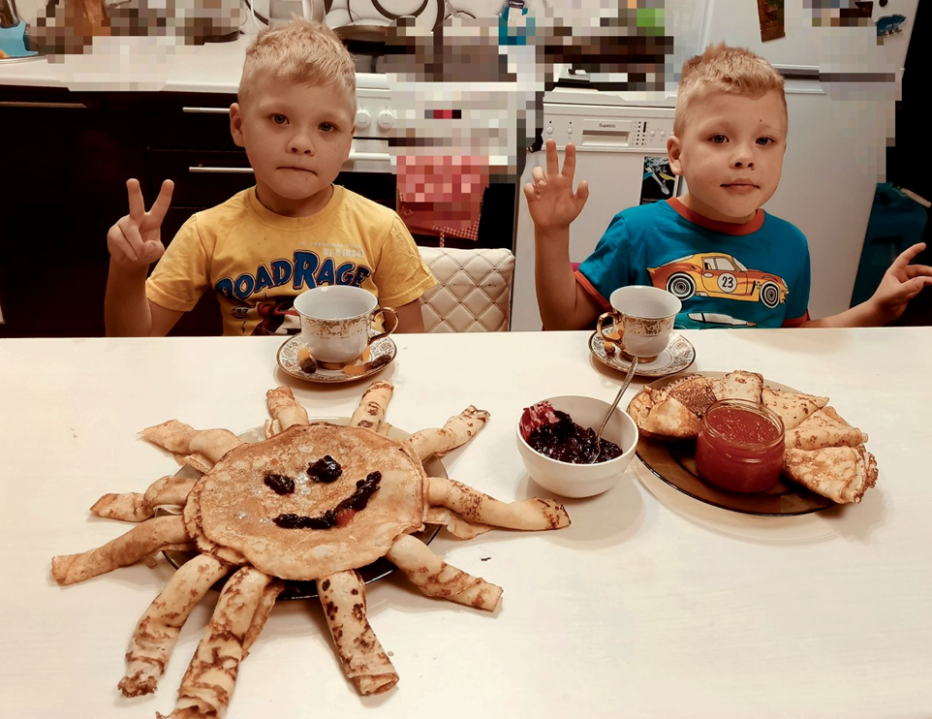 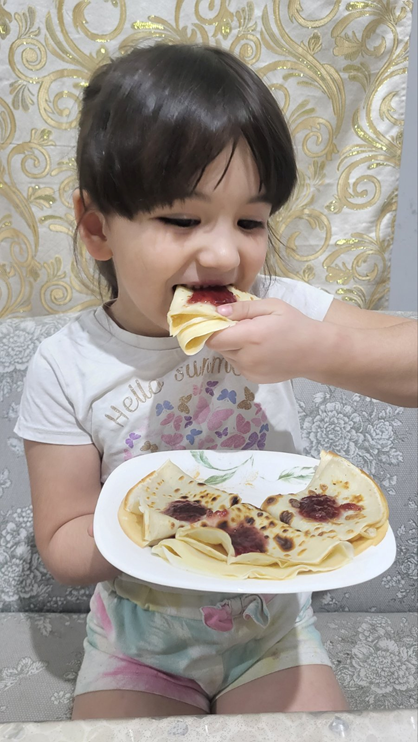 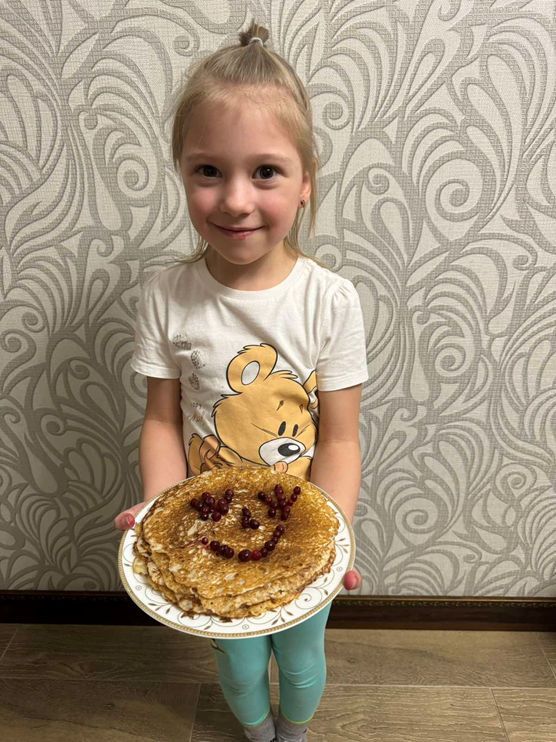 III этап – заключительный
Подведение итогов проекта;
Оформление фотовыставки «Масленица»;
Создание презентации проекта «Широкая Масленица».
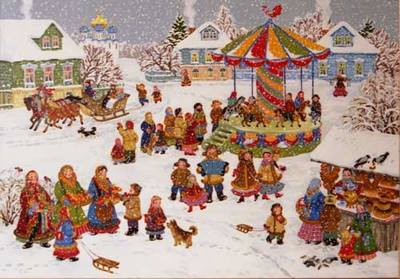 Оценка результатов
В результате проектной деятельности у детей были сформированы представления о русском народном празднике Масленице, символах праздника, народных гуляньях; повысился интерес к народным подвижным играм, забавам, развлечениям; 
      Проект способствовал развитию у детей кругозора, любознательности, творческих способностей, двигательной активности; все проводимые мероприятия повлияли на стремление изучить традиции родной страны не только у детей, но и у их родителей.
СПАСИБО ЗА ВНИМАНИЕ!!!
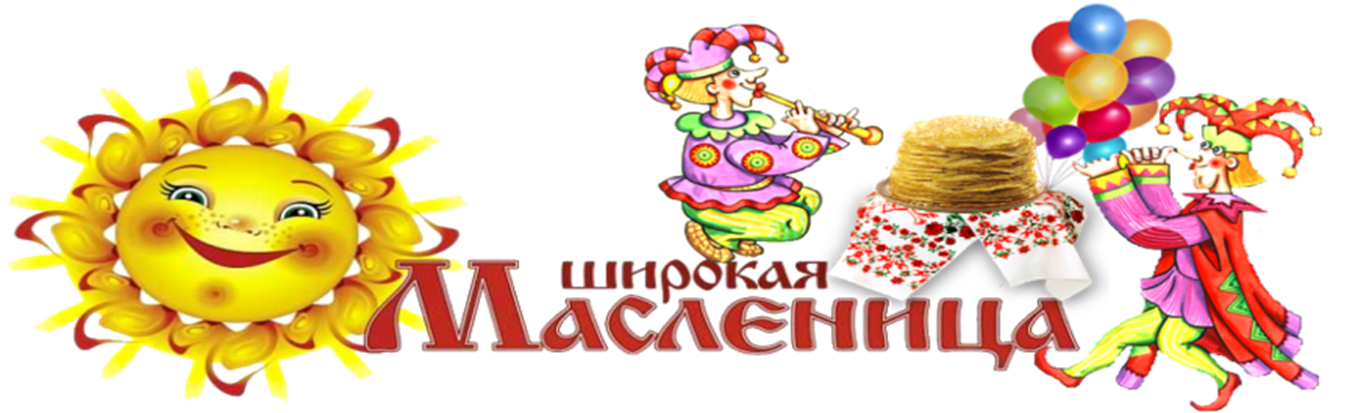